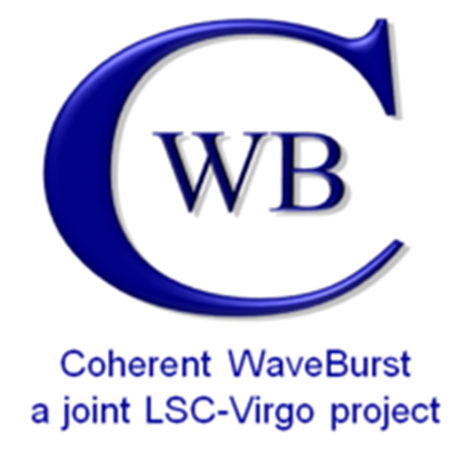 Distributional Tests for Supernova Searches
Sophia G. Schwalbe
Michele Zanolin, Marek Szczepanczyk
Embry-Riddle Aeronautical University
NASA Space Grant AZ State Symposium
16 April 2016
Overview
Purpose
Distributional Tests
Background and Foreground
Current Status
Next Steps
2
Purpose
Comparison between Foreground and Background
Triggers are excess energy from detector data related to Signal-to-Noise ratio (ρ).
Two types of data:
Foreground: triggers which are gravitational wave candidates.
Background: noise triggers.
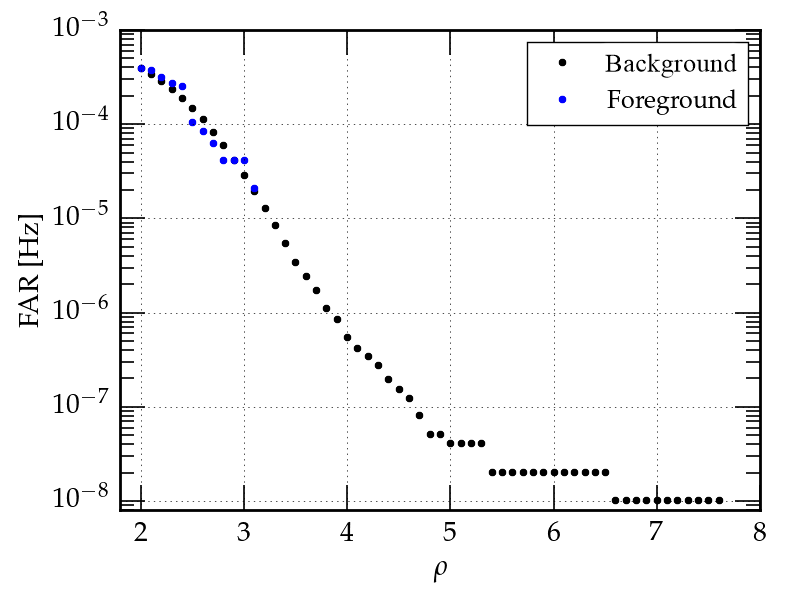 Current detection relies on only the loudest event of foreground.
Want to use weaker events from foreground in detection.
Compare background to foreground using distributional tests.
[1] Y. Shi , et al.
3
Distributional Tests
Distributional tests compare background and foreground to produce a probability that the distributions are compatible.
There are two kinds of distributional tests: 
Parametric: the background distribution has a known analytical shape.
Non-parametric: no assumptions made on background shape.
In LIGO, we would like to use non-parametric tests.
4
Non-Parametric Distributional Tests
Need to use single scalar measure (ρ, FAR).
Tests implemented so far:
Kolmogorov-Smirnov
Mann-Whitney
Chi Squared
Asymmetric Chi Squared
5
Background and Foreground
One Month Data
Background
Triggers
Same
Distributional Tests
(95% confidence)
Different
Background Triggers
One Month Data
Injections
6
Example of Astrophysical Population Simulation
Random identical supernovae uniformly distributed in space
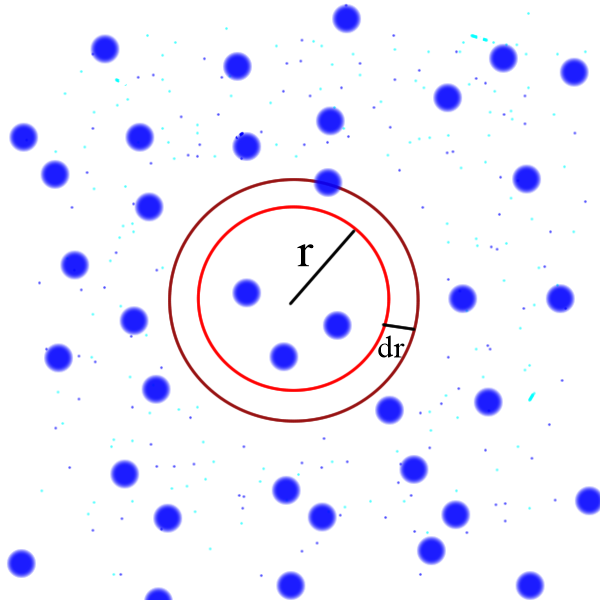 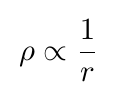 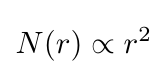 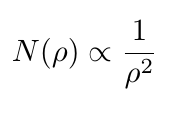 7
Background and Foreground Distributions
Scale factor indicates how energetic the injections are.
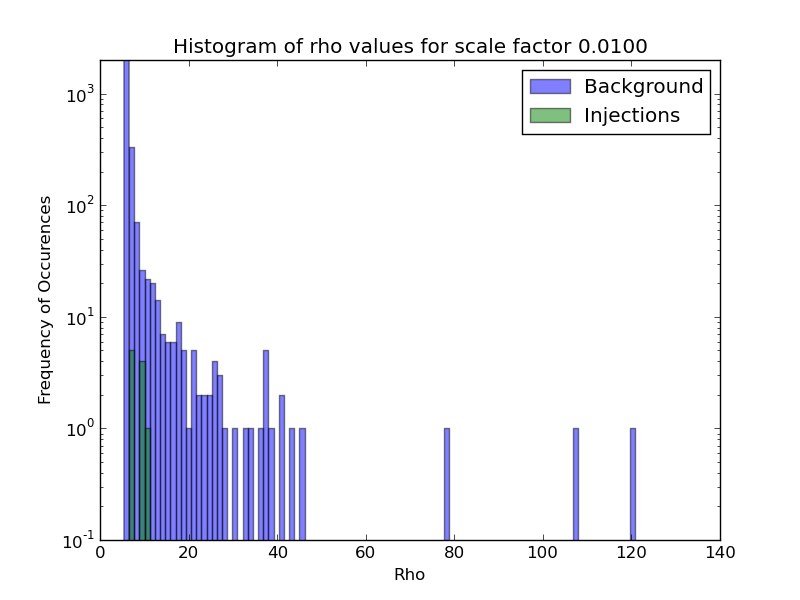 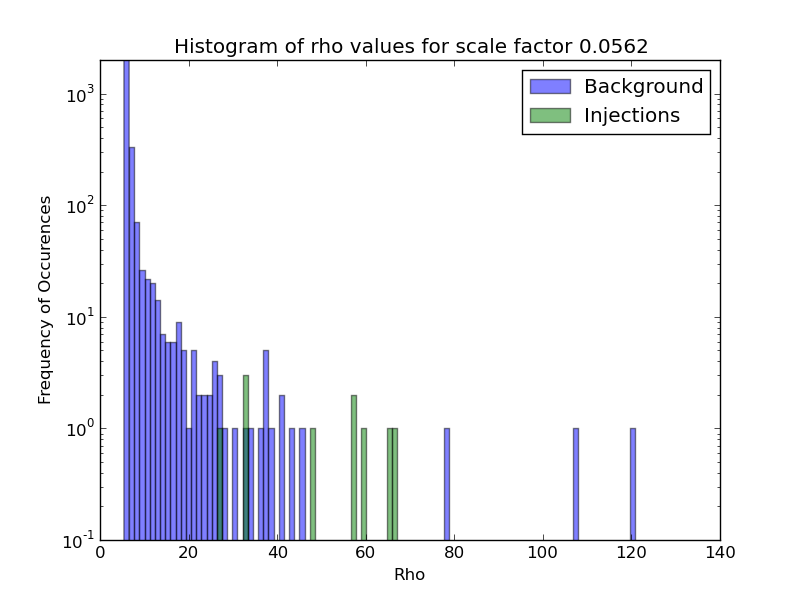 8
Current Status
9
Current Status
Asymmetric Chi Squared most sensitive to least events for high-energy triggers.
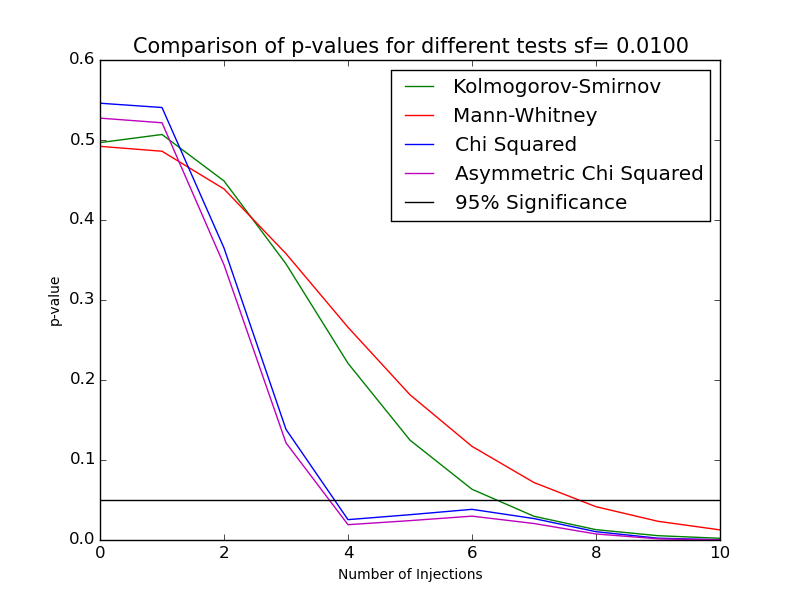 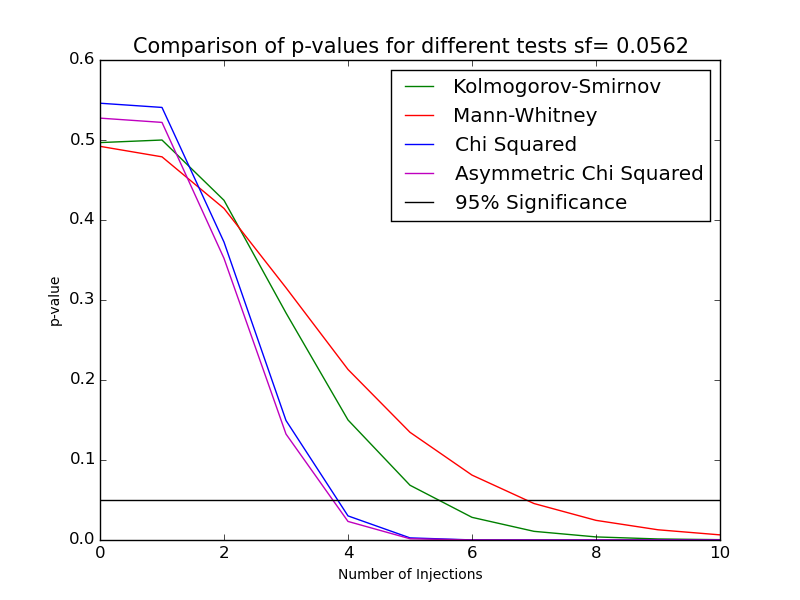 10
Future Populations
Supernovae injections in exact location of optical triggers
Same amplitude repeaters
Assumes all the triggers have the same parameter
Background-like
Distribution is exponential under logarithmic scale, where exponential constant is correlated to that of the noise (background) triggers
Galactic center
Distribution mimics that of distribution of same transients but random polarizations located in galactic center would produce
Power law decay
Assumes distributions of parameter proportional to negative integer powers
11
Next Steps
Repeat for different number of triggers, waveforms, and population distributions
Compare tests for different parameters 
Compare different lowest frequency cuts in the spectrum
Compare to counting tests
12
References
[1] Shi, Y., et al. “Non-Parametric Distributional Tests for Gravitational Wave Burst Detection with Comparison to Feldman-Cousins Counting Method”.  23 March 2010.
[2] Stephens, M. A. “Use of the Kolmogorov-Smirnov, Cramer-Von Mises and Related Statistics Without Extensive Tables”. Journal of the Royal Statistical Society. Series B (Methodological), Vol. 32, No. 1. (1970), pp. 115-122. 
[3] DeGroot, M. and Schervish, M. Probability and Statistics, 4th Edition.  Adison-Wesley. 2012.
[4] Press, W. et al. Numerical Recipes: The Art of Scientific Computing, 3rd Edition.  Cambridge University Press. 2007.
[5] Raffai, P., et al. "Optimal networks of future gravitational-wave telescopes“. Classical and Quantum Gravity, Vol. 30, p.155004 (2013) Impact factor: 3.103
13